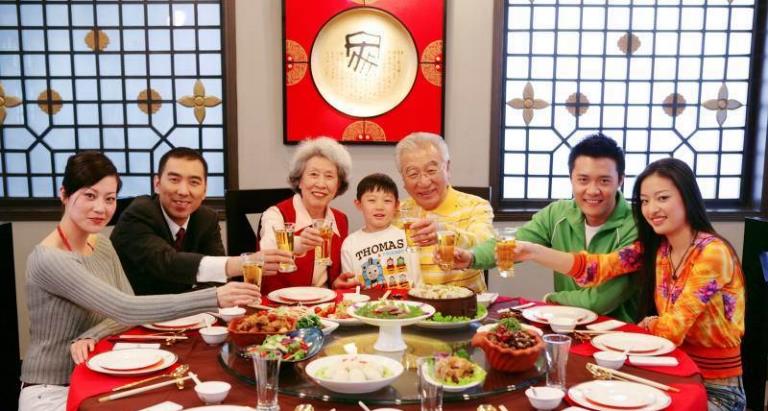 Reunion Dinner
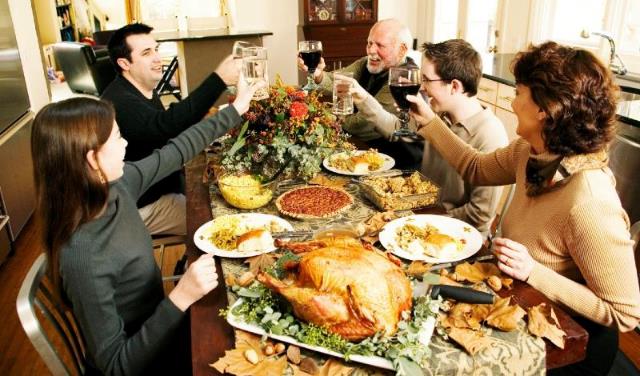 Thanksgiving Dinner
[Speaker Notes: https://www.youle.com.sg/2018/02/14/chinese-new-year-reunion-dinner/
https://blog.alekoproducts.com/thanksgiving-a-wonderful-time-for-reunion-enratopm/]
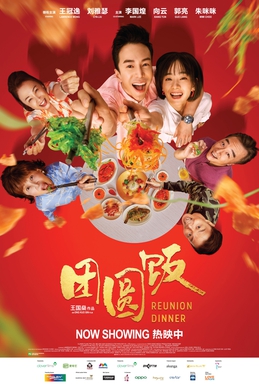 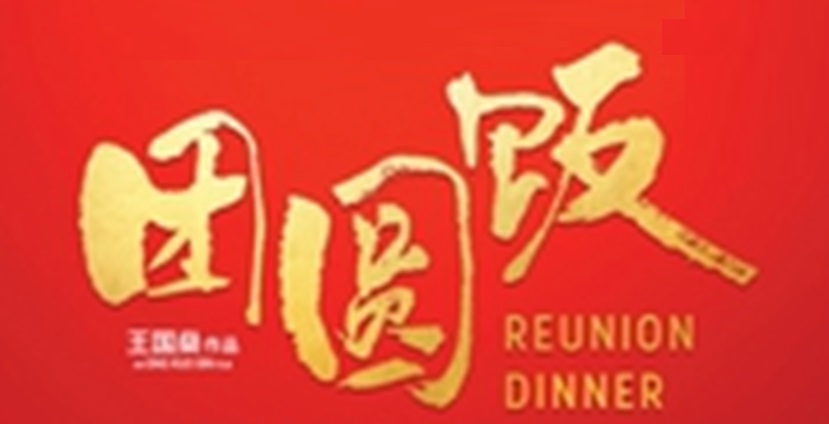 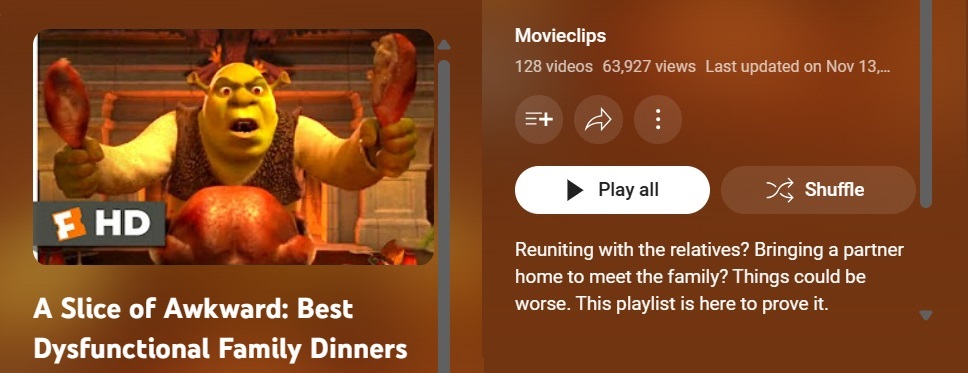 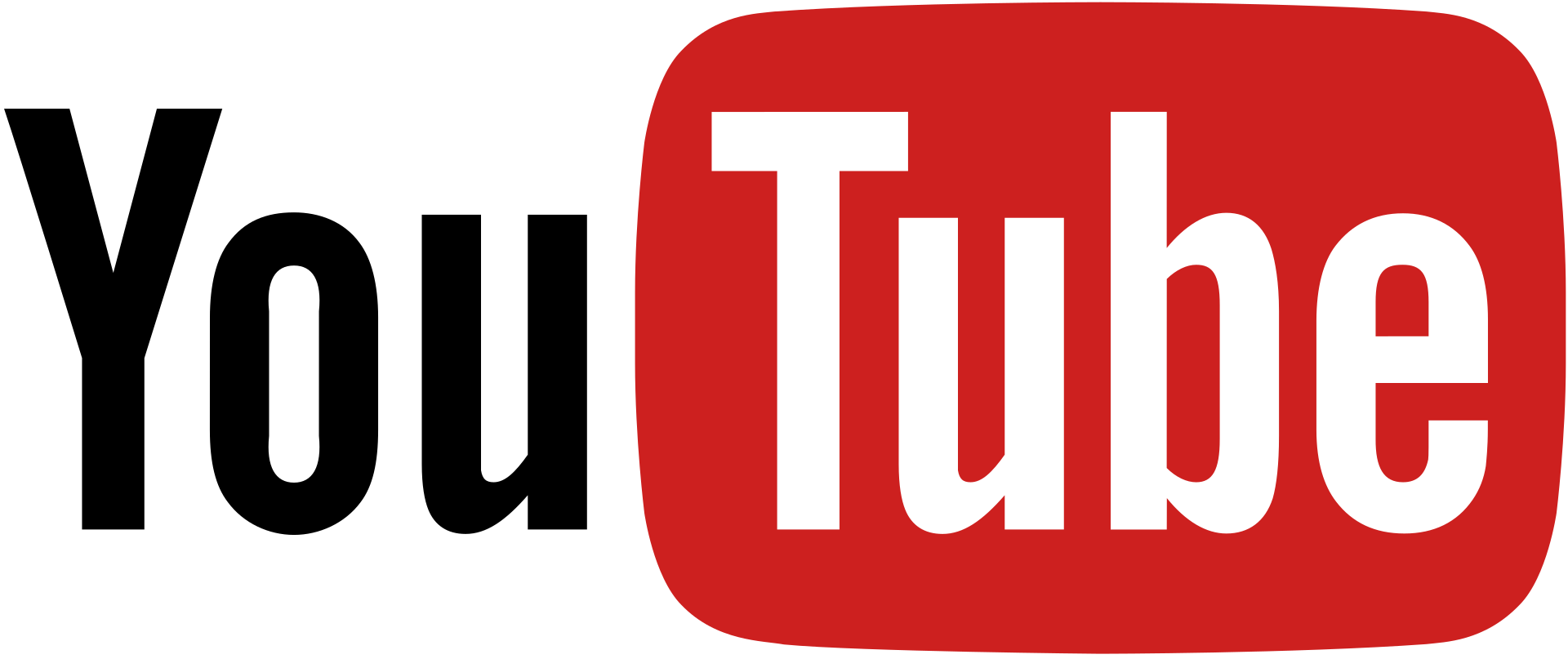 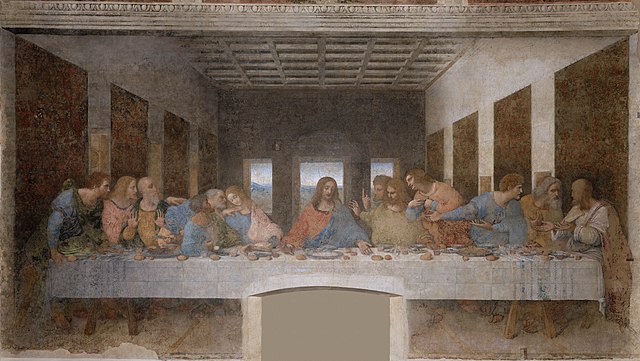 [Speaker Notes: https://en.wikipedia.org/wiki/The_Last_Supper_(Leonardo)#/media/File:%C3%9Altima_Cena_-_Da_Vinci_5.jpg]
The Last Supper in John’s Gospel
John 13:1-17		Jesus washes disciples' feet
John 13:18-30	Jesus predicts Judas' betrayal
John 13:31-38	Jesus predicts Peter's denial
John 14:1-14		Jesus' farewell discourse
John 14:15-31	Jesus promises the Holy Spirit
John 15:1-17		Jesus as the true vine
John 15:18-27	World's hatred for Jesus (and followers)
John 16:1-15		Persecution and work of the Holy Spirit
John 16:16-33	Sadness turned to Joy
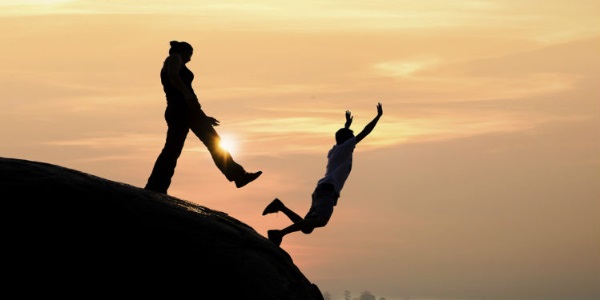 Understanding Unfaithfulness
 Unpacking Judas’ Betrayal
 John 13:18-30
[Speaker Notes: https://lightcentre.com/the-5-soul-wound-4-the-wound-of-betrayal/]
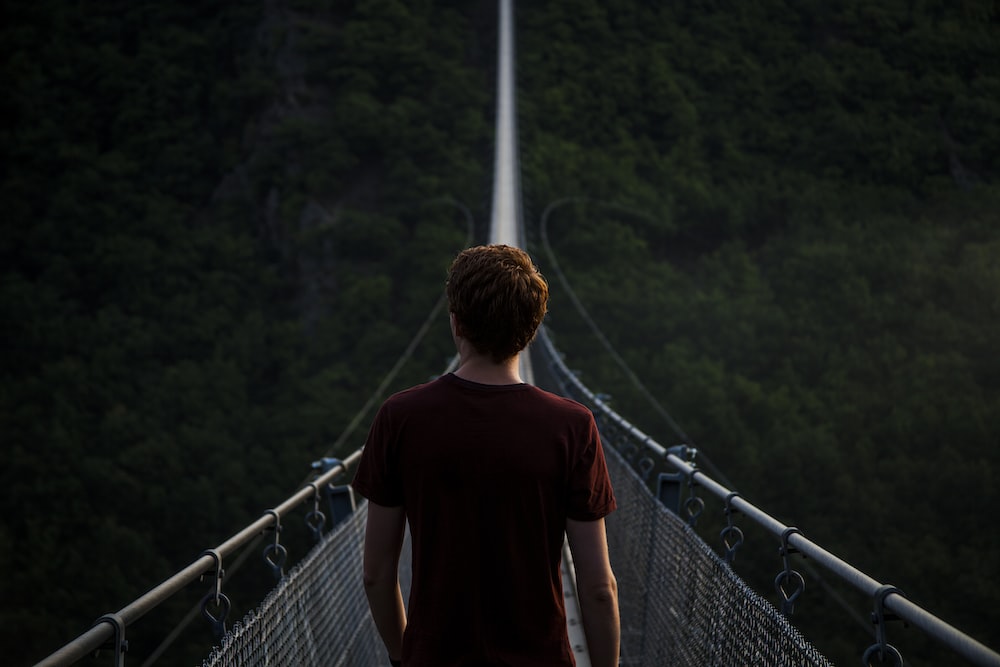 Believing
C  H  R  I  S  T
Responding to John’s Gospel
18 “I am not saying these things to all of you; I know the ones I have chosen. But this fulfills the Scripture that says, ‘The one who eats my food has turned against me.’[a]
John 13:18-20
18 “I am not saying these things to all of you; I know the ones I have chosen. But this fulfills the Scripture that says, ‘The one who eats my food has turned against me.’[a]
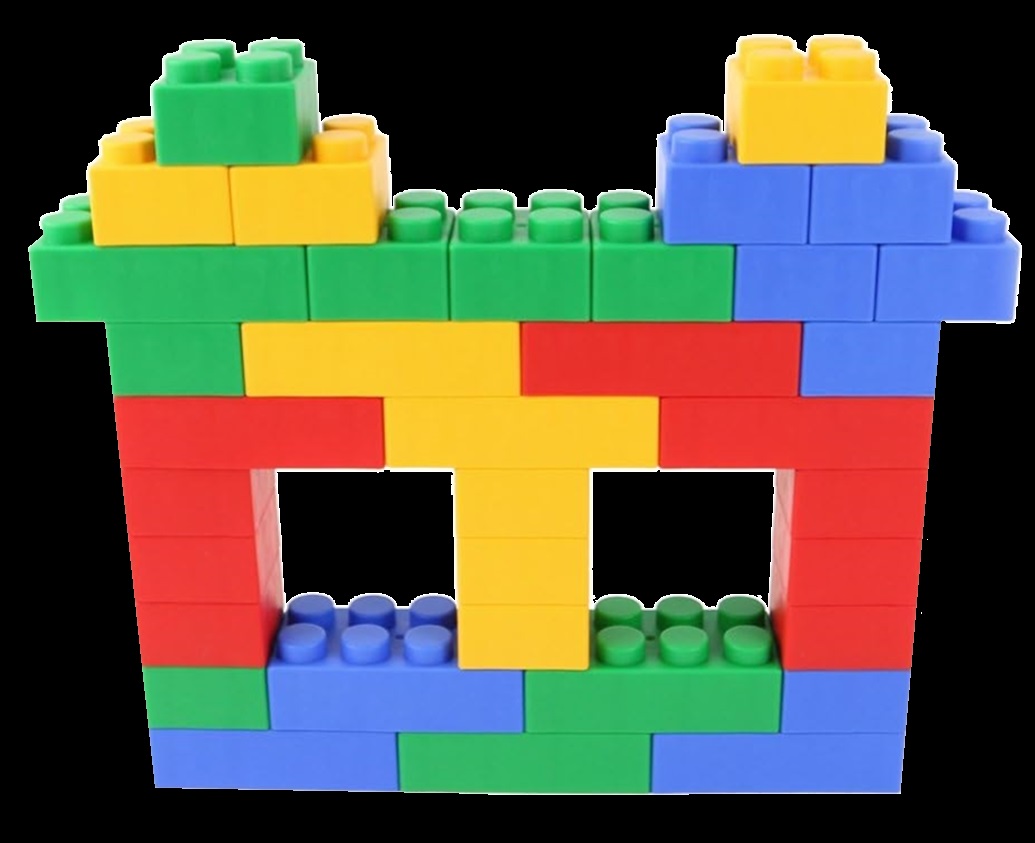 John 13:18-20
18 “I am not saying these things to all of you; I know the ones I have chosen.
by accepting divine authority (1-3)
by receiving God’s means for forgiveness of sin (4-11)
by imitating Christ’s condescending service to other Christians (12-17)
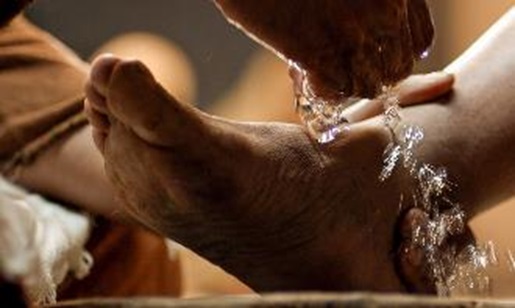 Developing True Humility
John 13:1-17
12 After washing their feet, he put on his robe again and sat down and asked, “Do you understand what I was doing? 13 You call me ‘Teacher’ and ‘Lord,’ and you are right, because that’s what I am. 14 And since I, your Lord and Teacher, have washed your feet, you ought to wash each other’s feet. 15 I have given you an example to follow. Do as I have done to you. 16 I tell you the truth, slaves are not greater than their master. Nor is the messenger more important than the one who sends the message. 17 Now that you know these things, God will bless you for doing them.
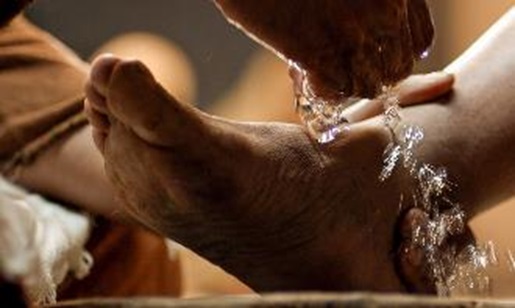 Developing True Humility
John 13:1-17
17 Now that you know these things, God will bless you for doing them.
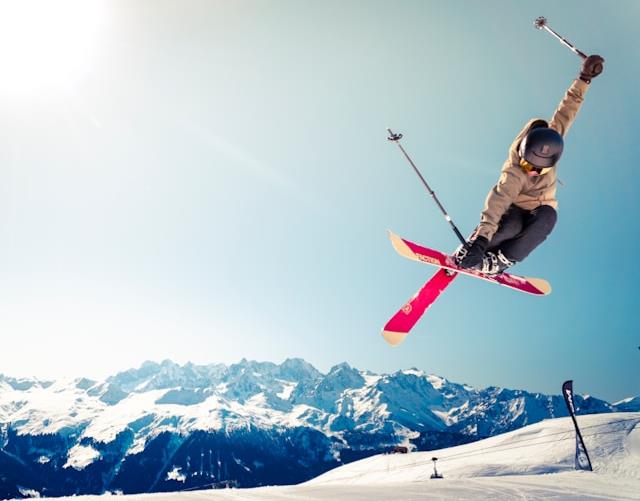 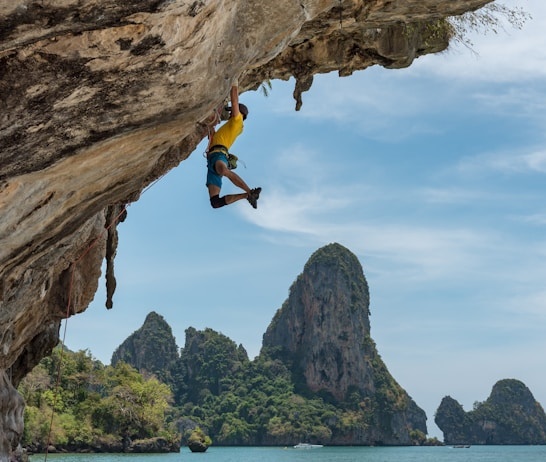 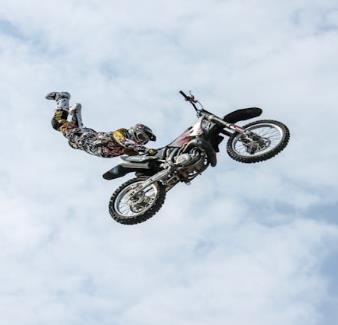 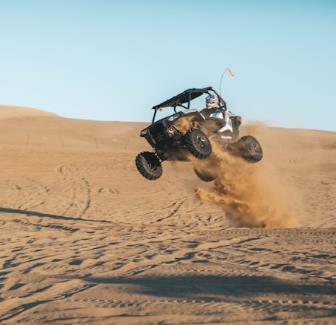 Imitating Christ’s Condescending Service
/   Extreme Servanthood
[Speaker Notes: https://unsplash.com/photos/person-in-brown-jacket-doing-snow-ski-blade-trick-xZIFEPtRsRI
https://unsplash.com/photos/low-angle-photography-of-motocross-player-performing-motocross-flying-style-eSzWOpp1rgw
https://unsplash.com/photos/man-riding-on-utv-on-desert-during-daytime-WvRMzYER6FM
https://unsplash.com/photos/man-climbing-cliff-beside-beach-FZ0qzjVF_-c]
18 “I am not saying these things to all of you; I know the ones I have chosen. But this fulfills the Scripture that says, ‘The one who eats my food has turned against me.’[a]
Footnote
Psalm 41:9
John 13:18-20
Psalm 41:9
9 Even my best   (close)  friend, 
     the one I trusted completely,          the one who shared my food, 
               has turned against me.
Psalm 41:9
1 Oh, the joys of those who are kind to the poor!    The Lord rescues them when they are in trouble.2 The Lord protects them    and keeps them alive.He gives them prosperity in the land    and rescues them from their enemies.3 The Lord nurses them when they are sick    and restores them to health.
4 “O Lord,” I prayed, “have mercy on me.    Heal me, for I have sinned against you.”
Psalm 41:9
5 But my enemies say nothing but evil about me.    “How soon will he die and be forgotten?” they ask.6 They visit me as if they were my friends,    but all the while they gather gossip,    and when they leave, they spread it everywhere.7 All who hate me whisper about me,    imagining the worst.8 “He has some fatal disease,” they say.    “He will never get out of that bed!”
9 Even my best friend, the one I trusted completely,    the one who shared my food, has turned against me
Psalm 41:9
10 Lord, have mercy on me.    Make me well again, so I can pay them back!11 I know you are pleased with me,    for you have not let my enemies triumph over me.
12 You have preserved my life because I am innocent;    you have brought me into your presence forever.
13 Praise the Lord, the God of Israel,    who lives from everlasting to everlasting.Amen and amen!
18 “I am not saying these things to all of you; I know the ones I have chosen. But this fulfills the Scripture that says, ‘The one who eats my food has turned against me.’[a] 19 I tell you this beforehand, so that when it happens you will believe that I am the Messiah.[b]
John 13:18-20
18 “I am not saying these things to all of you; I know the ones I have chosen. But this fulfills the Scripture that says, ‘The one who eats my food has turned against me.’[a] 19 I tell you this beforehand, so that when it happens you will believe that I am the Messiah.[b]
John 13:18-20
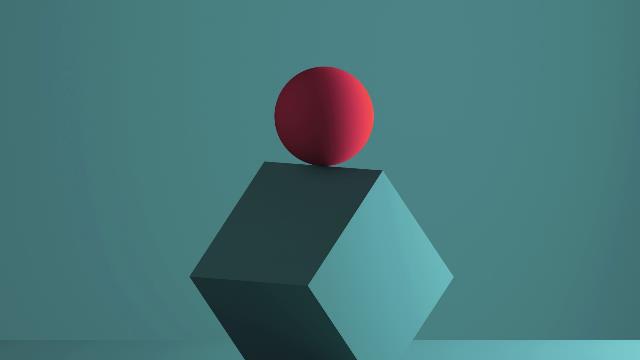 Not one,   but two!!
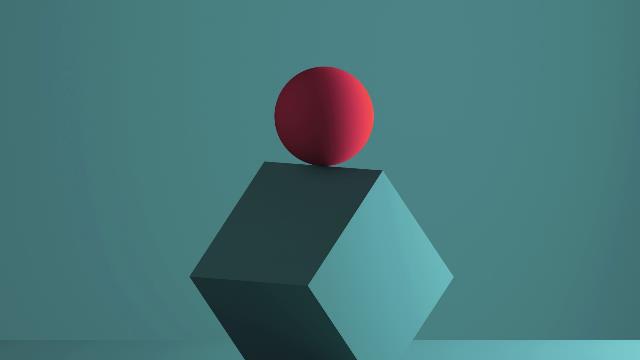 18 “I am not saying these things to all of you; I know the ones I have chosen. But this fulfills the Scripture that says, ‘The one who eats my food has turned against me.’[a] 19 I tell you this beforehand, so that when it happens you will believe that I am the Messiah.[b]
John 13:18-20
Matthew 16:16
16 Simon Peter replied, “You are the Christ, the Son of the living God.”


John 11:27
27 She said to him, “Yes, Lord; I believe that you are the Christ, the Son of God, who is coming into the world.”
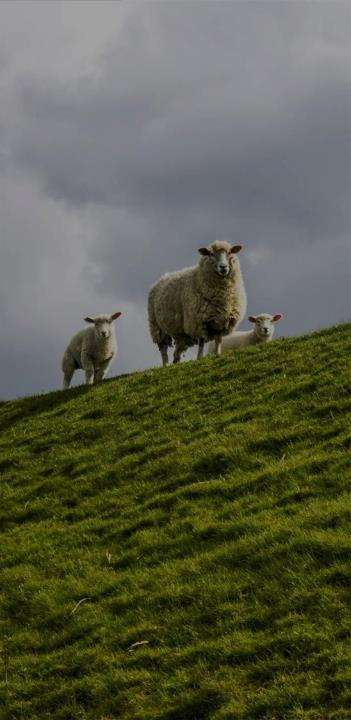 ἐγώ εἰμί
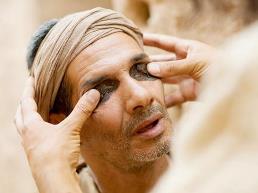 9:9  ἄλλοι        ἔλεγον              ὅτι οὗτός ἐστιν
      Others     were saying             this is he

      ἄλλοι             ἔλεγον            οὐχί    ἀλλὰ   ὅμοιος   αὐτῷ    ἐστιν 
still others    were saying,   “No,     but       like          him,    he is.” 

ἐκεῖνος        ἔλεγεν            
He             kept saying
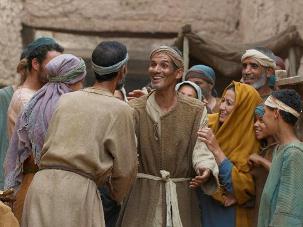 ἐκεῖνος        ἔλεγεν             ὅτι ἐγώ εἰμι
He             kept saying       I am the one
GNT		Greek New Testament
NASB		New American Standard Bible
[Speaker Notes: https://www.freebibleimages.org/photos/jesus-blind-man-pharisees/]
[Speaker Notes: declarations of God’s name, as applied by Jesus to Himself.]
18 “I am not saying these things to all of you; I know the ones I have chosen. But this fulfills the Scripture that says, ‘The one who eats my food has turned against me.’[a] 19 I tell you this beforehand, so that when it happens you will believe that I am the Messiah.[b] 20 I tell you the truth, anyone who welcomes my messenger is welcoming me, and anyone who welcomes me is welcoming the Father who sent me.”
John 13:18-20
18 “I am not saying these things to all of you; I know the ones I have chosen. But this fulfills the Scripture that says, ‘The one who eats my food has turned against me.’[a] 19 I tell you this beforehand, so that when it happens you will believe that I am the Messiah.[b] 20 I tell you the truth, anyone who welcomes my messenger is welcoming me, and anyone who welcomes me is welcoming the Father who sent me.”
John 13:18-20
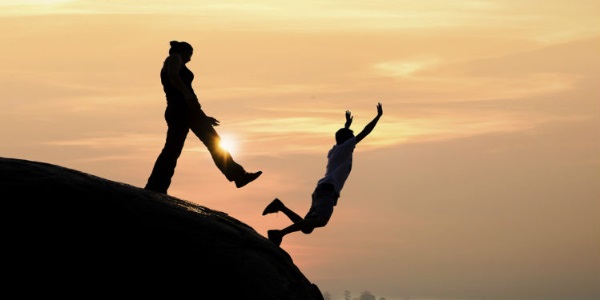 Jesus is the Messiah (18-20)
Jesus was Troubled (21)
Understanding Unfaithfulness
 Unpacking Judas’ Betrayal
 John 13:18-30
[Speaker Notes: https://lightcentre.com/the-5-soul-wound-4-the-wound-of-betrayal/]
21 Now Jesus was deeply troubled, and he exclaimed, “I tell you the truth, one of you will betray me!”
John 13:21
[Speaker Notes: Heart and cross image from the logo of https://heartofgodchurch.org/]
21 Now Jesus was deeply troubled, and he exclaimed, “I tell you the truth, one of you will betray me!”
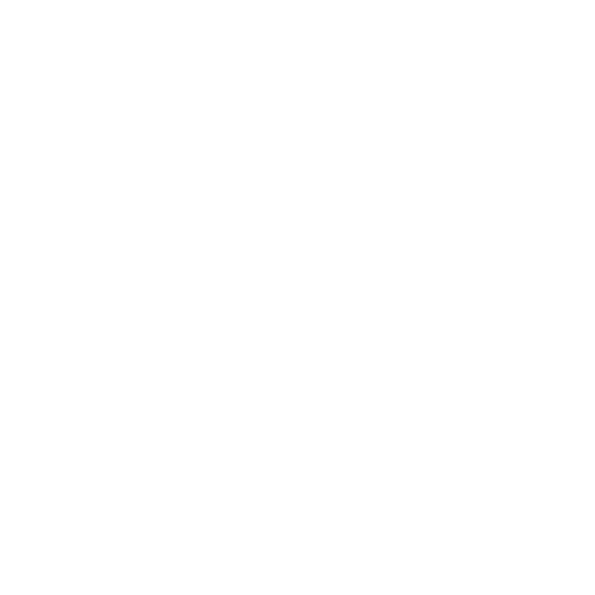 John 13:21
[Speaker Notes: Heart and cross image from the logo of https://heartofgodchurch.org/]
1 Timothy 2:1-4
1 I urge you, first of all, to pray for all people. Ask God to help them; intercede on their behalf, and give thanks for them. 2 Pray this way for kings and all who are in authority so that we can live peaceful and quiet lives marked by godliness and dignity.  3 This is good and pleases God our Savior, 4 who wants everyone to be saved and to understand the truth
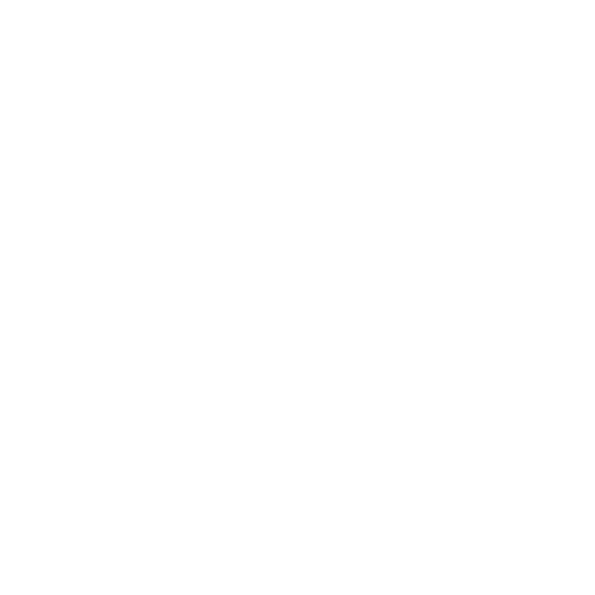 2 Peter 3:9
9 The Lord isn’t really being slow about his promise, as some people think. No, he is being patient for your sake. He does not want anyone to perish, but wants everyone to repent.
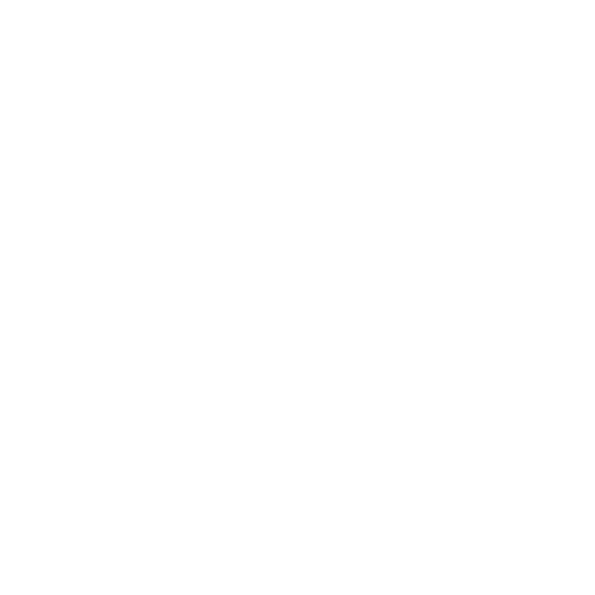 21 Now Jesus was deeply troubled, and he exclaimed, “I tell you the truth, one of you will betray me!”
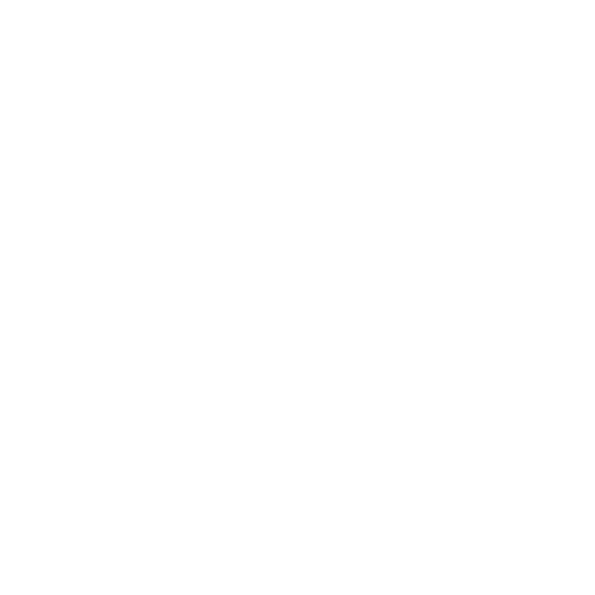 John 13:21
[Speaker Notes: Heart and cross image from the logo of https://heartofgodchurch.org/]
John 11:33
33 When Jesus saw her weeping and saw the other people wailing with her, a deep anger welled up within him, and he was deeply troubled.
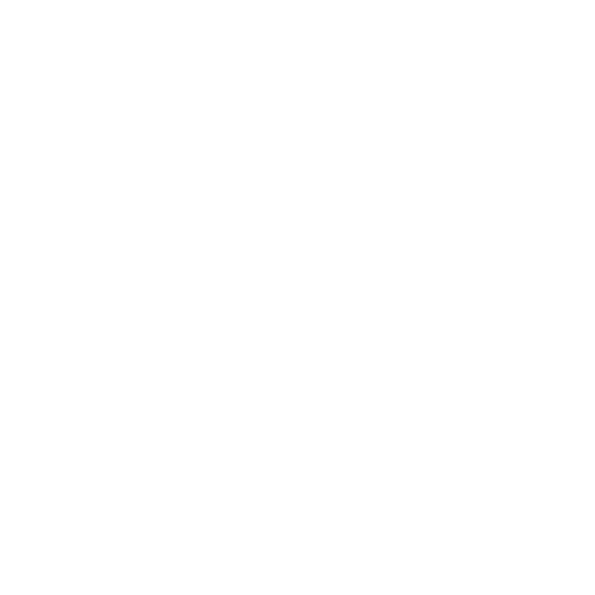 [Speaker Notes: Heart and cross image from the logo of https://heartofgodchurch.org/]
John 12:27
27 “Now my soul is deeply troubled. Should I pray, ‘Father, save me from this hour’? But this is the very reason I came! 28 Father, bring glory to your name.”
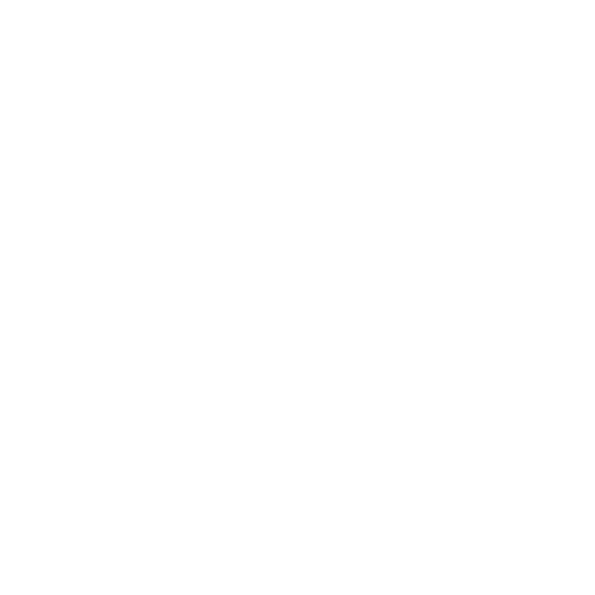 [Speaker Notes: Heart and cross image from the logo of https://heartofgodchurch.org/]
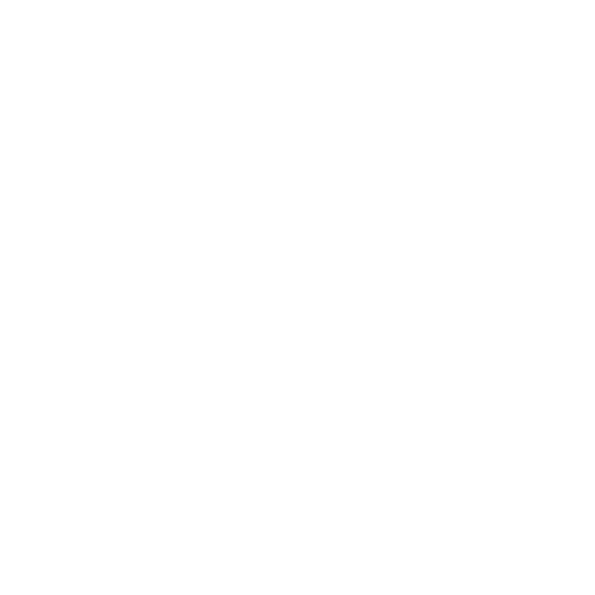 Jesus felt troubled, 
    but we don't have to.
[Speaker Notes: Heart and cross image from the logo of https://heartofgodchurch.org/

"Jesus was troubled, so we don’t need to be!"]
The Last Supper in John’s Gospel
John 13:1-17		Jesus washes disciples' feet
John 13:18-30	Jesus predicts Judas' betrayal
John 13:31-38	Jesus predicts Peter's denial
John 14:1-14		Jesus' farewell discourse
John 14:15-31	Jesus promises the Holy Spirit
John 15:1-17		Jesus as the true vine
John 15:18-27	World's hatred for Jesus (and followers)
John 16:1-15		Persecution and work of the Holy Spirit
John 16:16-33	Sadness turned to Joy
John 14:1 & 27
1 “Don’t let your hearts be troubled. Trust in God, and trust also in me. 


27 “I am leaving you with a gift—peace of mind and heart. And the peace I give is a gift the world cannot give. So don’t be troubled or afraid.
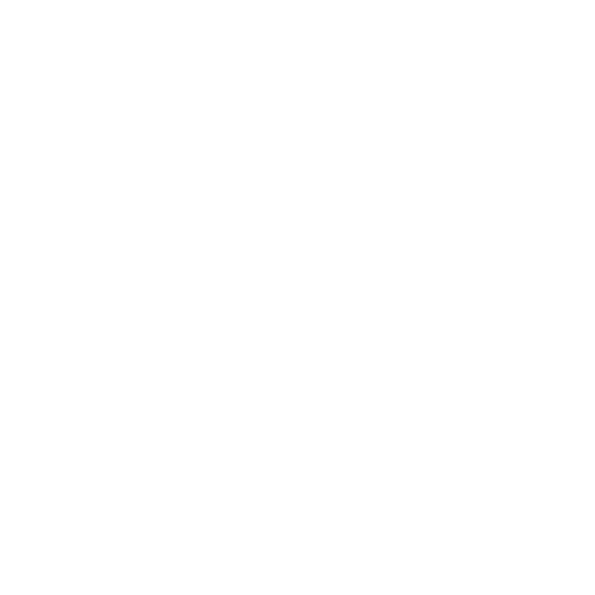 And in this Gospel the church is one
We do not walk alone
We have His Spirit as we press on
To lead us safely home
And when in glory still I will sing
Of this old story that rescued me
Praise to my Saviour the King of life
I stand in the Gospel of Jesus Christ
V4
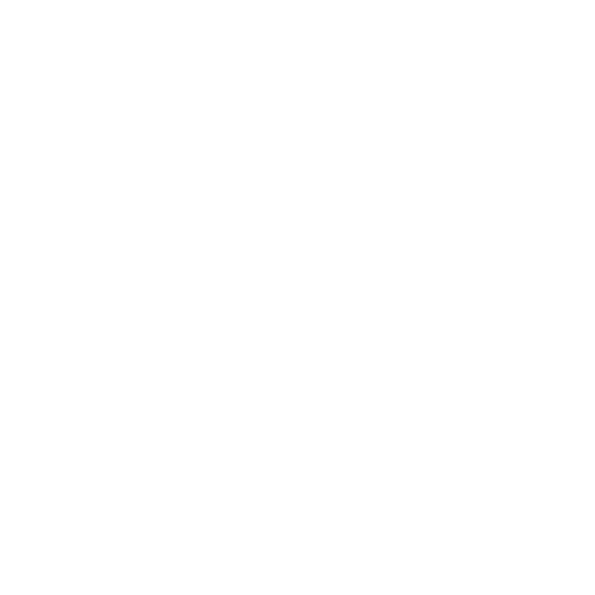 Jesus was troubled, 
   we don’t need to be!"
[Speaker Notes: Heart and cross image from the logo of https://heartofgodchurch.org/

"Jesus was troubled, so we don’t need to be!"]
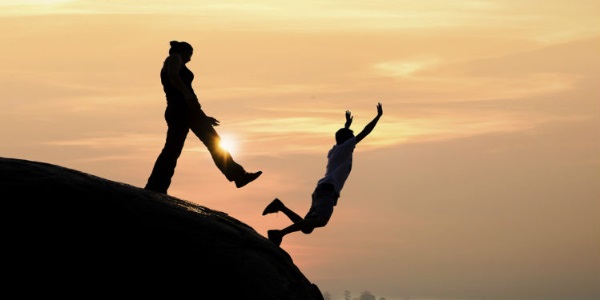 Jesus is the Messiah (18-20)
Jesus was Troubled (21)
Jesus was in Control
Jesus revealed his Betrayer (22-26)
Understanding Unfaithfulness
 Unpacking Judas’ Betrayal
 John 13:18-30
[Speaker Notes: https://lightcentre.com/the-5-soul-wound-4-the-wound-of-betrayal/]
22 The disciples looked at each other, wondering whom he could mean.
John 13:22-26
Matthew 26:22  
And they were very sorrowful and began to say to him one after another, “Is it I, Lord?”
Mark 14:19  
They began to be sorrowful and to say to him one after another, “Is it I?”
22 The disciples looked at each other, wondering whom he could mean. 23 The disciple Jesus loved was sitting next to Jesus at the table.[d]
John 13:22-26
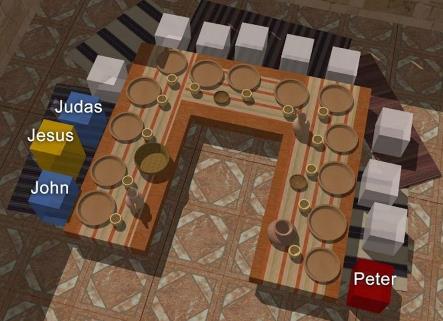 Jesus to All:

“I tell you the truth, one of you will betray me!”
[Speaker Notes: https://media.ascensionpress.com/podcast/the-seating-arrangement-at-the-last-supper/]
22 The disciples looked at each other, wondering whom he could mean. 23 The disciple Jesus loved was sitting next to Jesus at the table.[d] 24 Simon Peter motioned to him to ask, “Who’s he talking about?”
John 13:22-26
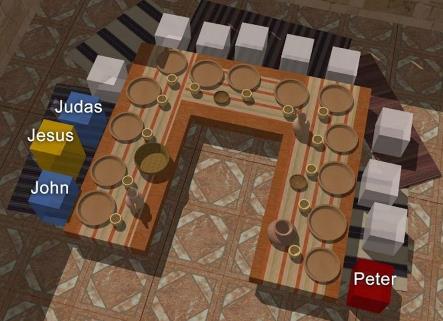 Peter motions to John:

“ask, “Who’s he talking about!”
[Speaker Notes: https://media.ascensionpress.com/podcast/the-seating-arrangement-at-the-last-supper/]
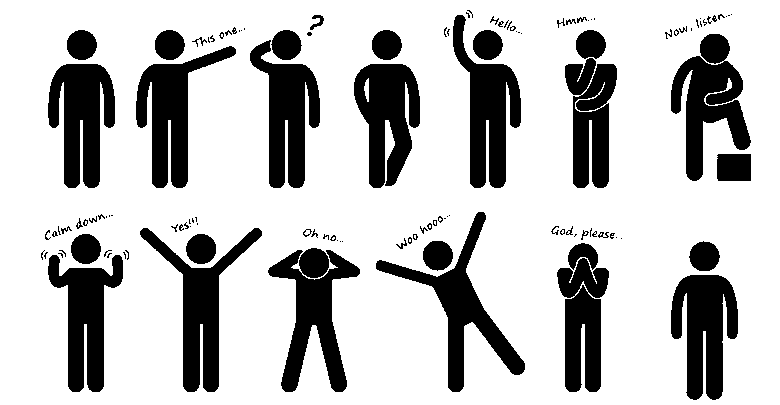 22 The disciples looked at each other, wondering whom he could mean. 23 The disciple Jesus loved was sitting next to Jesus at the table.[d] 24 Simon Peter motioned to him to ask, “Who’s he talking about?” 25 So that disciple leaned over to Jesus and asked, “Lord, who is it?”
John 13:22-26
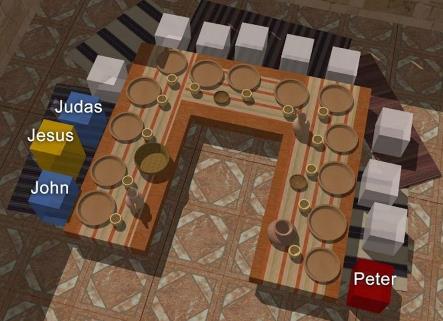 John leans over to Jesus:

“Lord, who is it?”
[Speaker Notes: https://media.ascensionpress.com/podcast/the-seating-arrangement-at-the-last-supper/]
22 The disciples looked at each other, wondering whom he could mean. 23 The disciple Jesus loved was sitting next to Jesus at the table.[d] 24 Simon Peter motioned to him to ask, “Who’s he talking about?” 25 So that disciple leaned over to Jesus and asked, “Lord, who is it?” 26 Jesus responded, “It is the one to whom I give the bread I dip in the bowl.” And when he had dipped it, he gave it to Judas, son of Simon Iscariot.
John 13:22-26
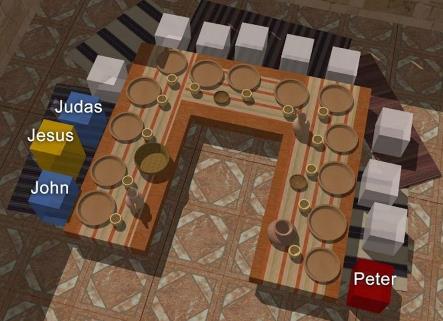 Jesus responds to John:

“the one to whom I give the bread I dip in the bowl”
[Speaker Notes: https://media.ascensionpress.com/podcast/the-seating-arrangement-at-the-last-supper/]
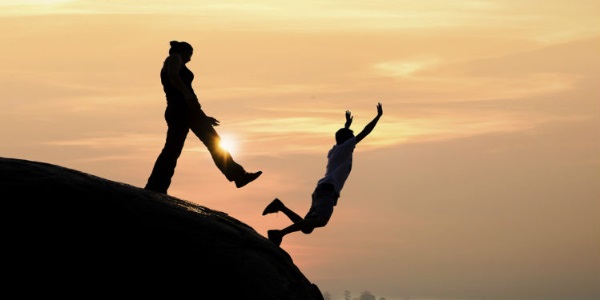 Jesus is the Messiah (18-20)
Jesus was Troubled (21)
Jesus was in Control
Jesus revealed his Betrayer (22-26)
Understanding Unfaithfulness
 Unpacking Judas’ Betrayal
 John 13:18-30
[Speaker Notes: https://lightcentre.com/the-5-soul-wound-4-the-wound-of-betrayal/]
John 13:37
37  “I’m ready to
 die for you.”




John 18:10
10 Then Simon Peter drew a sword and slashed off the right ear of Malchus, the high priest’s slave.
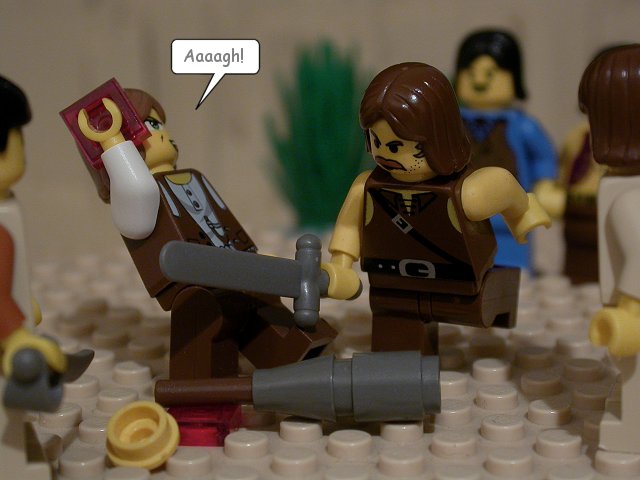 [Speaker Notes: https://thebrickbible.com/legacy/the_life_of_jesus/jesus_is_arrested/jn18_10.html]
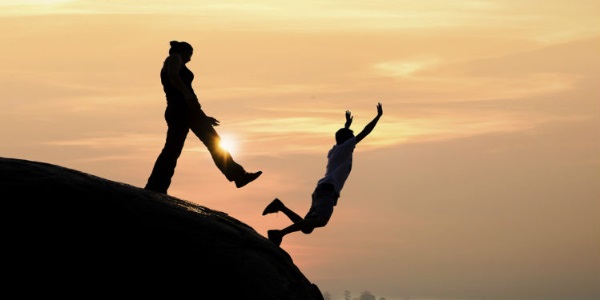 Jesus is the Messiah (18-20)
Jesus was Troubled (21)
Jesus was in Control
Jesus revealed his Betrayer (22-26)
Jesus allowed Judas to Depart (27-30)
Understanding Unfaithfulness
 Unpacking Judas’ Betrayal
 John 13:18-30
[Speaker Notes: https://lightcentre.com/the-5-soul-wound-4-the-wound-of-betrayal/]
27 When Judas had eaten the bread, Satan entered into him. Then Jesus told him, “Hurry and do what you’re going to do.”
John 13:27-30
27 When Judas had eaten the bread, Satan entered into him.
Σατανᾶς  - Satanâs
2 It was time for supper, and the devil had already prompted Judas, son of Simon Iscariot, to betray Jesus.
διάβολος - diábolos
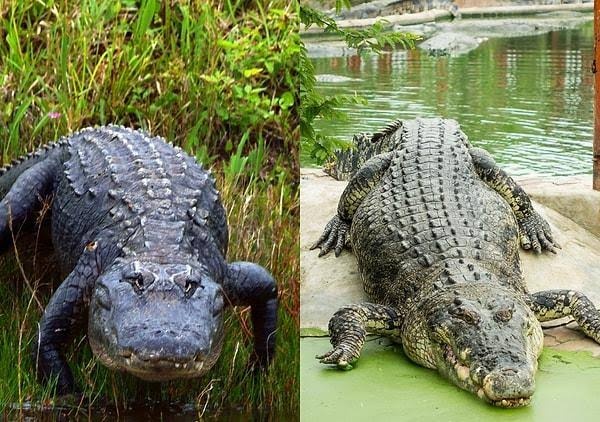 In the New Testament, the terms "Satan" and "the devil" are often used interchangeably to refer to the same entity, although there are subtle nuances in their usage.
1 Peter 5:8 (ESV)
8 Be sober-minded; be watchful. Your adversary the devil prowls around like a roaring lion, seeking someone to devour.

James 4:7 (ESV)
7 Submit yourselves therefore to God.  Resist the devil, and he will flee from you.
27 When Judas had eaten the bread, Satan entered into him. Then Jesus told him, “Hurry and do what you’re going to do.” 28 None of the others at the table knew what Jesus meant. 29 Since Judas was their treasurer, some thought Jesus was telling him to go and pay for the food or to give some money to the poor.
John 13:27-30
27 When Judas had eaten the bread, Satan entered into him. Then Jesus told him, “Hurry and do what you’re going to do.” 28 None of the others at the table knew what Jesus meant. 29 Since Judas was their treasurer, some thought Jesus was telling him to go and pay for the food or to give some money to the poor. 30 So Judas left at once, going out into the night.
John 13:27-30
I wandered so aimless, life filed with sin
I wouldn't let my dear Savior in
Then Jesus came like a stranger in the night
Praise the Lord, I saw the light

Just like a blind man, I wandered along
Worries and fears I claimed for my own
Then like the blind man that God gave back his sight
Praise the Lord, I saw the light

I was a fool to wander and stray
For straight is the gate and narrow's the way
Now I have traded the wrong for the right
Praise the Lord, I saw the light
I saw the light,
 I saw the light
No more darkness, 
no more night
Now I'm so happy, 
no sorrow in sight
Praise the Lord,
 I saw the light
John 1 
4 In him was life, and the life was the light of men.  5 The light shines in the darkness, and the darkness has not overcome it.
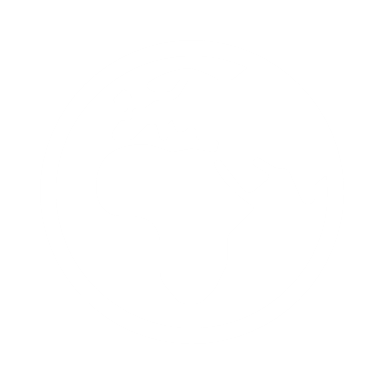 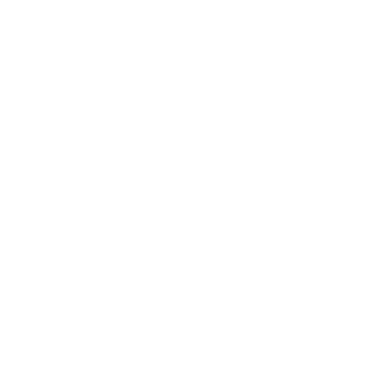 The World is in the Dark
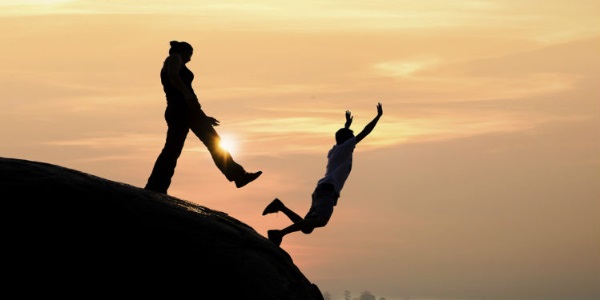 Jesus is the Messiah (18-20)
Jesus was Troubled (21)
Jesus was in Control
Jesus revealed his Betrayer (22-26)
Jesus allowed Judas to Depart (27-30)
Examine Our Loyalty and Understanding of God's Plan
Understanding Unfaithfulness
 Unpacking Judas’ Betrayal
 John 13:18-30
[Speaker Notes: https://lightcentre.com/the-5-soul-wound-4-the-wound-of-betrayal/]